Module2Transport Layer
Transport Layer
The transport layer in the TCP/IP suite is located between the  application layer and the network layer.
	It provides services to the application layer and receives services  from the network layer.
The transport layer acts as a liaison between a client program and a  server program, a process-to-process connection.
The transport layer is the heart of the TCP/IP protocol suite;
	it is the end-to-end logical vehicle for transferring data from one  point to another in the Internet.
Transport-Layer Services
Process-to-Process Communication
Addressing: Port Numbers
Encapsulation and Decapsulation
Multiplexing and Demultiplexing
Flow Control
Error Control
Congestion Control
process-to-process communication
The first duty of a transport-layer protocol is to provide process-to-  process communication.
A process is an application-layer entity (running program) that uses  the services of the transport layer.
A process on the local host, called a client, needs services from a  process usually on the remote host, called a server.
Both processes (client and server) have the same name.
Difference between host-to-host communication  and process-to-process communication
The network layer is responsible for communication at the computer level  (host-to-host communication).
A network-layer protocol can deliver the message only to the destination  computer.
The message still needs to be handed to the correct process. This is done  by transport-layer protocol.
	A transport-layer protocol is responsible for delivery of the message to the  appropriate process.
The destination IP address defines the host among the different hosts in  the world.
	After the host has been selected, the port number defines one of the  processes on this particular host.
Network layer versus transport layer
Addressing: Port Numbers
For communication, we must define the local host, local process, remote  host, and remote process.
The local host and the remote host are defined using IP addresses .
To define the processes, we need second identifiers, called port numbers.
In the TCP/IP protocol suite, the port numbers are integers between 0 and  65,535 (16 bits).
The client program defines itself with a port number, called the ephemeral  port number.
The word ephemeral means short-lived and is used because the life of a  client is normally short.
An ephemeral port number is recommended to be greater than 1,023.
The server process must also define itself with a port number.
This port number cannot be chosen randomly.
TCP/IP has decided to use universal port numbers for servers; these  are called well-known port numbers.
ICANN has divided the port numbers into three ranges: well-known,  registered, and dynamic (or private).
The ports ranging from 0 to 1,023 are assigned and controlled by  ICANN. These are the well-known ports.
The ports ranging from 1,024 to 49,151 are not assigned or controlled  by ICANN. They can only be registered with ICANN to prevent  duplication.
The ports ranging from 49,152 to 65,535 are neither controlled nor  registered. They can be used as temporary or private port numbers.
Encapsulation and Decapsulation
To send a message from one process to another, the transport-layer  protocol encapsulates and decapsulates messages.
Encapsulation happens at the sender site.
When a process has a message to send, it passes the message to the  transport layer along with a pair of socket addresses and some other  pieces of information, which depend on the transport-layer protocol.
	The transport layer receives the data and adds the transport-layer  header.
	The packets at the transport layers in the Internet are called user  datagrams, segments, or packets, depending on what transport-layer  protocol we use.
Decapsulation happens at the receiver site.
When the message arrives at the destination transport layer, the  header is dropped and the transport layer delivers the message to the  process running at the application layer.
The sender socket address is passed to the process in case it needs to  respond to the message received.
Multiplexing and Demultiplexing
Whenever an entity accepts items from more than one source, this is  referred to as multiplexing (many to one);
whenever an entity delivers items to more than one source, this is  referred to as demultiplexing (one to many).
The transport layer at the source performs multiplexing; the transport  layer at the destination performs demultiplexing.
Although there is only one message, we use demultiplexer.
Flow Control
If the items are produced faster than they can be consumed, the consumer  can be overwhelmed and may need to discard some items.
Flow control is related to this issue.
We need to prevent losing the data items at the consumer site.
If the sender delivers items whenever they are produced without a prior  request from the consumer⎯the delivery is referred to as pushing.
	If the producer delivers the items after the consumer has requested them,  the delivery is referred to as pulling.
When the producer pushes the items, the consumer may be overwhelmed and there is a need for flow control, in the opposite direction, to prevent  discarding of the items.
we need at least two cases of flow control: from the sending transport layer to the sending application layer and from the receiving transport  layer to the sending transport layer.
One of the solutions is normally to use two buffers: one at the  sending transport layer and the other at the receiving transport layer.
A buffer is a set of memory locations that can hold packets at the  sender and receiver.
The flow control communication can occur by sending signals from  the consumer to the producer.
When the buffer of the sending transport layer is full, it informs the  application layer to stop passing chunks of messages; when there are  some vacancies, it informs the application layer that it can pass  message chunks again.
When the buffer of the receiving transport layer is full, it informs the  sending transport layer to stop sending packets. When there are  some vacancies, it informs the sending transport layer that it can send  packets again.
Error Control
In the Internet, since the underlying network layer (IP) is unreliable,  we need to make the transport layer reliable if the application  requires reliability.
Reliability can be achieved to add error control services to the  transport layer.
Error control at the transport layer is responsible for
1. Detecting and discarding corrupted packets.
2. Keeping track of lost and discarded packets and resending them.
3. Recognizing duplicate packets and discarding them.
4. Buffering out-of-order packets until the missing packets arrive.
We can add a field to the transport-layer packet to hold the sequence  number of the packet.
When a packet is corrupted or lost, the receiving transport layer can  somehow inform the sending transport layer to resend that packet  using the sequence number.
For error control, the sequence numbers are modulo 2m, where m is  the size of the sequence number field in bits.
The receiver side can send an acknowledgment (ACK) for each of a  collection of packets.
The sender can detect lost packets if it uses a timer.
When a packet is sent, the sender starts a timer. If an ACK does not  arrive before the timer expires, the sender resends the packet.
These two requirements can be combined if we use two numbered  buffers, one at the sender, one at the receiver.
At the sender, when a packet is prepared to be sent, we use the  number of the next free location, x, in the buffer as the sequence  number of the packet.
When the packet is sent, a copy is stored at memory location x,  awaiting the acknowledgment from the other end.
When an acknowledgment related to a sent packet arrives, the packet  is purged and the memory location becomes free.
At the receiver, when a packet with sequence number y arrives, it is  stored at the memory location y until the application layer is ready to  receive it.
An acknowledgment can be sent to announce the arrival of packet y.
Sliding Window
A circle can represent the sequence numbers from 0 to 2^m − 1
	The buffer is represented as a set of slices, called the sliding window, that  occupies part of the circle at any time.
At the sender site, when a packet is sent, the corresponding slice is marked.
When an acknowledgment arrives, the corresponding slice is unmarked.
Congestion Control
Congestion in a network may occur if the load on the network—the
number of packets sent to the network—is greater than the capacity of the  network—the number of packets a network can handle.
Congestion control refers to the mechanisms and techniques that control  the congestion and keep the load below the capacity.
Congestion in a network or internetwork occurs because routers and
switches have queues—buffers that hold the packets before and after  processing.
A router, for example, has an input queue and an output queue for each  interface.
	If a router cannot process the packets at the same rate at which they  arrive, the queues become overloaded and congestion occurs.
Congestion at the transport layer is actually the result of congestion at the  network layer.
Principles of Congestion Control
A TCP sender can also be throttled due to congestion within the IP  network; this form of sender control is referred to as congestion  control.
Specific TCP mechanisms are used to provide for a reliable data  transfer service in the face of packet loss.
Such loss typically results from the overflowing of router buffers as  the network becomes congested.
	Packet retransmission thus treats a symptom of network congestion  (the loss of a specific transport-layer segment) but does not treat the  cause of network congestion.
Scenario : Two Senders and a Router with  Finite Buffers
The amount of router buffering is assumed to be finite.
	A consequence of this real-world assumption is that packets  will be dropped when arriving to an already fullbuffer.
Second, we assume that each connection is reliable. If a  packet containing a transport-level segment is dropped at  the router, the sender will eventually retransmit it.
Scenario : Four Senders, Routers with Finite  Buffers, and Multihop Paths
Each host uses a timeout/retransmission mechanism to  implement a reliable data transfer service, that all hosts have  the same value of Yin, and that all router links have capacity  R bytes/sec.
In the high-traffic scenario, whenever a packet is dropped at  a second-hop router, the work done by the first-hop router in  forwarding a packet to the second-hop router ends up being  “wasted.”
Approaches to Congestion Control
End-to-end congestion control
Network-assisted congestion control.
End-to-end congestion control.
The network layer provides no explicit support to the transport layer  for congestion control purposes.
	Even the presence of congestion in the network must be inferred by  the end systems based only on observed network behaviour.
TCP must necessarily take this end-to- end approach toward  congestion control, since the IP layer provides no feedback to the end  systems regarding network congestion.
	TCP segment loss (as indicated by a timeout or a triple duplicate  acknowledgment) is taken as an indication of network congestion and  TCP decreases its window size accordingly.
Network-assisted congestion control.
The network-layer components (that is, routers) provide explicit  feedback to the sender regarding the congestion state in the network.
	This feedback may be as simple as a single bit indicating congestion  at a link.
Direct feedback may be sent from a network router to the sender.  This form of notification typically takes the form of a choke packet  (essentially saying, “I’m congested!”).
The second form of notification occurs when a router marks/updates  a field in a packet flowing from sender to receiver to indicate  congestion.
Upon receipt of a marked packet, the receiver then notifies the  sender of the congestion indication.
Network-Assisted Congestion-Control Example:  ATM ABR Congestion Control
A protocol that takes a network-assisted approach toward congestion  control.
Asynchronous Transfer Mode Available Bit-Rate
ATM ABR congestion control is a rate-based approach.
	That is, the sender explicitly computes a maximum rate at which it  can send and regulates itself accordingly.
ABR provides three mechanisms for signaling congestion-related  information from the switches to the receiver:
EFCI bit. Each data cell contains an explicit forward  congestion indication (EFCI) bit.	A congested network  switch can set the EFCI bit in a data cell to 1 to signal  congestion to the destination host.
congestion indication (CI) bit and a no increase (NI) bit that  can be set by a congested network switch.
explicit rate (ER) field. A congested switch may lower the  value contained in the ER field in a passing packet.
CONGESTION CONTROL
TCP uses a congestion window and a congestion policy that avoid  congestion and detect and alleviate congestion after it has  occurred.
TCP/IP Protocol Suite
12
Congestion Window
The sender window size is determined by the available buffer space in  the receiver (rwnd).

It is only the receiver that can dictate to the sender the size of the  sender’s window.
Congestion Window
If	the	network	cannot	deliver	the	data	as	fast	as	it	is	created	by	the  sender, it must tell the sender to slow down.

In	other	words,	in	addition	to	the	receiver,	the	network	is	a	second  entity that determines the size of the sender’s window.
Congestion Window
The sender has two pieces of information:
the receiver-advertised window size
and the congestion window size.
The actual size of the window is the minimum of these two.

Actual window size = minimum (rwnd, cwnd)
Congestion Policy
TCP’s general policy for handling congestion is based on three phases:

Slow start, congestion avoidance, and congestion detection.
In	the	slow	start	phase,	the	sender	starts	with	a	slow  transmission, but increases the rate rapidly to reach a threshold.
When the threshold is reached, the rate of increase is reduced.
rate	of
Finally if ever congestion is detected, the sender goes back to the slow  start or congestion avoidance phase, based on how the congestion is  detected.
Slow Start: Exponential Increase
The slow start algorithm is based on the idea that the size of the  congestion window (cwnd) starts with one maximum segment size  (MSS).

The	MSS	is	determined	during	connection	establishment	using	an  option of the same name.

The	size	of	the	window	increases	one	MSS	each	time	one  acknowledgement arrives.

	As	the	name	implies,	the	algorithm	starts	slowly,	but	grows exponentially.
Figure 15.34
Slow start, exponential increase
TCP/IP Protocol Suite
18
Slow start, exponential increase
Congestion Avoidance: Additive Increase
If	we	start	with	the	slow	start	algorithm,	the	size	of	the	congestion  window increases exponentially.

To	avoid	congestion	before	it	happens,	one	must	slow	down	this  exponential growth.

TCP	defines	another	algorithm	called	congestion	avoidance,	which
increases the cwnd additively instead of exponentially.
Figure 15.35
Congestion avoidance, additive increase
TCP/IP Protocol Suite
21
Congestion Avoidance: Additive Increase
Congestion Detection: Multiplicative Decrease
If congestion occurs, the congestion window size must be decreased.

The only way a sender can guess that congestion has occurred is the  need to retransmit a segment.

This is a major assumption made by TCP.
Retransmission is needed to recover a missing packet which is assumed to  have been dropped (i.e., lost) by a router that had so many incoming  packets, that had to drop the missing segment, i.e., the router/network  became overloaded or congested.
However, retransmission can occur in one of two cases:
when the RTO timer times out or
when three duplicate ACKs are received.

In both cases, the size of the threshold is dropped to half (multiplicative decrease).
1. If a time-out occurs, there is a stronger possibility of congestion; a  segment has probably been dropped in the network and there is no  news about the following sent segments. In this case TCP reacts  strongly:
It sets the value of the threshold to half of the current window size.
It reduces cwnd back to one segment.
It starts the slow start phase again.
2.	If	three	duplicate	ACKs	are	received,	there	is	a	weaker
possibility of congestion; a segment may have been dropped but  some segments after that have arrived safely since three duplicate  ACKs are received. This is called fast transmission and fast recovery.

In this case, TCP has a weaker reaction as shown below:

It sets the value of the threshold to half of the current window size.
It sets cwnd to the value of the threshold (some implementations add  three segment sizes to the threshold).
It starts the congestion avoidance phase.
Connectionless and Connection-Oriented  Services
Connectionless service at the transport layer means independency  between packets;
Connection-oriented means dependency.
Connectionless Service
In a connectionless service, the source process (application program) needs  to divide its message into chunks of data of the size acceptable by the  transport layer and deliver them to the transport layer one by one.
When a chunk arrives from the application layer, the transport layer  encapsulates it in a packet and sends it.
	Assume that a client process has three chunks of messages to send to a  server process.
The chunks are handed over to the connectionless transport protocol in  order.
However, since there is no dependency between the packets at the  transport layer, the packets may arrive out of order at the destination and  will be delivered out of order to the server process.
If these three chunks of data belong to the same message, the server  process may have received a strange message.
Since there is no numbering on the packets, the receiving transport  layer has no idea that one of the messages has been lost.
no flow control, error control, or congestion control can be effectively  implemented in a connectionless service.
Connection-Oriented Service
The client and the server first need to establish a logical connection  between themselves.
The data exchange can only happen after the connection  establishment.
After data exchange, the connection needs to be turn down.
We can implement flow control, error control, and congestion control  in a connection oriented protocol.
PROTOCOLS FOR RELIABLE DATA TRANSFER
Simple Protocol
Stop-and-Wait Protocol
Go-Back-N Protocol (GBN)
Selective-Repeat Protocol
Simple Protocol
States of Simple Protocol
Stop-and-Wait Protocol
It is a connection-oriented protocol, which uses both flow and error control.
Both the sender and the receiver use a sliding window of size 1.
	The sender sends one packet at a time and waits for an acknowledgment  before sending the next one.
To detect corrupted packets, we need to add a checksum to each data  packet.
	When a packet arrives at the receiver site, it is checked. If its checksum is  incorrect, the packet is corrupted and silently discarded.
Every time the sender sends a packet, it starts a timer. If the timer expires,  the sender resends the previous packet.
To prevent duplicate packets, the protocol uses sequence numbers and  acknowledgment numbers.
In the Stop-and-Wait protocol, the acknowledgment number always  announces, in modulo-2 arithmetic, the sequence number of the next  packet expected.
The new packet is x + 1, not x + 2. If only x and x + 1 are needed let x = 0  and x + 1 = 1.
This means that the sequence is 0, 1, 0, 1, 0, and so on. This is referred to  as modulo 2 arithmetic.
The Stop-and-Wait protocol is very inefficient if our channel has a  large bandwidth and the round-trip delay is long .
The product of these two is called the bandwidth delay product.
The bandwidth-delay product is a measure of the number of bits a sender  can transmit through the system while waiting for an acknowledgment  from the receiver.
There is no pipelining in the Stop-and-Wait protocol because a sender must  wait for a packet to reach the destination and be acknowledged before the  next packet can be sent.
Go-Back-N Protocol (GBN)
The key to Go-back-N is that we can send several packets before  receiving acknowledgments, but the receiver can only buffer one  packet.
We keep a copy of the sent packets until the acknowledgments arrive.
several data packets and acknowledgments can be in the channel at  the same time.
if the acknowledgment number (ackNo) is 7, it means all packets with  sequence number up to 6 have arrived, safe and sound, and the  receiver is expecting the packet with sequence number 7.
This protocol is inefficient if the underlying network protocol loses a  lot of packets.
Each time a single packet is lost or corrupted, the sender resends all  outstanding packets, even though some of these packets may have  been received safe and sound but out of order.
	If the network layer is losing many packets because of congestion in  the network, the resending of all of these outstanding packets makes  the congestion worse, and eventually more packets are lost.
This has an avalanche effect that may result in the total collapse of  the network.
Selective-Repeat Protocol
It resends only selective packets, those that are actually lost.
The Selective-Repeat protocol uses two windows: a send window and  a receive window.
The receive window is the same size as the send window.
ackNo defines the sequence number of one single packet that is  received safe and sound.
Bidirectional Protocols: Piggybacking
In real life, data packets are normally flowing in both directions: from  client to server and from server to client.
	This means that acknowledgments also need to flow in both  directions.
A technique called piggybacking is used to improve the efficiency of  the bidirectional protocols.
When a packet is carrying data from A to B, it can also carry  acknowledgment feedback about arrived packets from B.
Internet Transport-Layer Protocols
Although the Internet uses several transport-layer protocols, we  discuss only two : UDP and TCP
These protocols are located between the application layer and the  network layer and serve as the intermediary between the application  programs and the network operations.
UDP is an unreliable connectionless transport-layer protocol used for  its simplicity and efficiency in applications where error control can be  provided by the application-layer process.
TCP is a reliable connection-oriented protocol that can be used in any  application where reliability is important.
Both are responsible to create a process-to-process communication
UDP does just about as little as a transport protocol can do.

	Aside	from	the	multiplexing/demultiplexing	function	and  some light error checking, it adds nothing to IP.
 UDP takes messages from the application process, attaches  source and destination port number fields for the  multiplexing/demultiplexing service, adds two other small  fields, and passes the resulting segment to the network  layer.
 The network layer encapsulates the transport-layer  segment into an IP datagram and then makes a best-effort  attempt to deliver the segment to the receiving host.
If the segment arrives at the receiving host, UDP uses the  destination port number to deliver the segment’s data to  the correct application process.


Note that with UDP there is no handshaking between  sending and receiving transport-layer entities before  sending a segment. For this reason, UDP is said to be  connectionless.
Many	applications	are	better	suited	for	UDP	for	the  following reasons:
application-level control over what data is sent, and when.

No connection establishment-UDP does not introduce any  delay to establish a connection. This is probably the principal  reason why DNS runs over UDP rather than TCP.

No connection state.
Small packet header overhead. The TCP segment has 20  bytes of header overhead in every segment, whereas UDP has  only 8 bytes of overhead.
Explanation
application-level control over what data is sent, and when
an application process passes data to UDP, UDP will  package the data inside a UDP segment and immediately  pass the segment to the network layer.

TCP, on the other hand, has a congestion-control
mechanism that throttles the transport-layer TCP sender.

TCP will also continue to resend a segment until the receipt  of the segment has been acknowledged by the destination,  regardless of how long reliable delivery takes.

Since real-time applications often require a minimum  sending rate, do not want to overly delay segment  transmission, and can tolerate some data loss, TCP’s service  model is not particularly well matched to these applications’  needs.
Explanation
No connection state
TCP maintains connection state in the end systems. This  connection state includes receive and send buffers,  congestion-control parameters, and sequence and  acknowledgment number parameters.


UDP, on the other hand, does not maintain connection state  and does not track any of these parameters. For this reason,  a server devoted to a particular application can typically  support many more active clients when the application runs  over UDP rather than TCP.
The UDP header has only four fields, each consisting of two  bytes.
The port numbers allow the destination host to pass the  application data to the correct process running on the  destination end system (that is, to perform the demultiplexing  function).

The length field specifies the number of bytes in the UDP  segment (header plus data).
An explicit length value is needed since the size of the data  field may differ from one UDP segment to the next.

	The checksum is used by the receiving host to check whether  errors have been introduced into the segment.
The UDP checksum provides for error detection.

That is, the checksum is used to determine whether bits  within the UDP segment have been altered (for example, by  noise in the links or while stored in a router) as it moved  from source to destination.

UDP at the sender side performs the 1s complement of the  sum of all the 16-bit words in the segment, with any  overflow encountered during the sum being wrapped  around.

This result is put in the checksum field of the UDP  segment.
0110011001100000
0101010101010101
1000111100001100

The sum of first two of these 16-bit words is
0110011001100000
0101010101010101
1011101110110101

Adding the third word to the above sum gives  1011101110110101
 	1000111100001100
1,0100101011000001

0100101011000001
1
-----------------------
0100101011000010
Note that this last addition had overflow, which was wrapped  around.

	The 1s complement is obtained by converting all the 0s to 1s  and converting all the 1s to 0s.


Thus the 1s complement of the sum 0100101011000010 is  1011010100111101, which becomes the checksum.

At the receiver, all four 16-bit words are added, including the  checksum. If no errors are introduced into the packet, then  clearly the sum at the receiver will be 1111111111111111.

If one of the bits is a 0, then we know that errors have been
introduced into the packet.
0110011001100000
0101010101010101
1000111100001100
1011010100111101
----------------------------  1111111111111111
Message is accepted.
TRANSMISSION CONTROL PROTOCOL (TCP)
Transmission Control Protocol (TCP) is a connection-oriented, reliable  protocol.
TCP explicitly defines connection establishment, data transfer, and  connection teardown phases to provide a connection-oriented  service.
TCP uses a combination of GBN and SR protocols to provide reliablity.
	To achieve this goal, TCP uses checksum (for error detection),  retransmission of lost or corrupted packets, cumulative and selective  acknowledgments, and timers.
TCP is the most common transport-layer protocol in the Internet.
TCP Services
Process-to-Process Communication
Stream Delivery Service
Full-Duplex Communication
Multiplexing and Demultiplexing
Connection-Oriented Service
Reliable Service
TCP/IP Protocol Suite
89
TCP segment format
TCP/IP Protocol Suite
90
Source port address. This is a 16-bit field that defines the port  number of the application program in the host that is sending the  segment.
Destination port address. This is a 16-bit field that defines the port  number of the application program in the host that is receiving the  segment.
Sequence number. This 32-bit field defines the number assigned to  the first byte of data contained in this segment.
Acknowledgment number. This 32-bit field defines the byte number  that the receiver of the segment is expecting to receive from the  other party.
Header length. This 4-bit field indicates the number of 4-byte words  in the TCP header.
Control. This field defines 6 different control bits or flags.
One or more of these bits can be set at a time.
	These bits enable flow control, connection establishment and  termination, connection abortion, and the mode of data transfer in  TCP.
Window size. This field defines the window size of the sending TCP in  bytes.The length of this field is 16 bits. This value is normally referred  to as the receiving window (rwnd) and is determined by the receiver.
Checksum. This 16-bit field contains the checksum. The calculation of  the checksum for TCP follows the same procedure as the one  described for UDP. However, the use of the checksum in the UDP  datagram is optional, whereas the use of the checksum for TCP is  mandatory.
	The pseudoheader is added to the segment.	For the TCP pseudo  header, the value for the protocol field is 6.
Urgent pointer. This 16-bit field, which is valid only if the urgent flag  is set, is used when the segment contains urgent data.
Options. There can be up to 40 bytes of optional information in the  TCP header.
Figure 15.8
Encapsulation
TCP
header
Application-layer data
IP
header
Frame  header
TCP payload  IP payload
Data-link layer payload
TCP/IP Protocol Suite
96
Three phases
Connection Establishment
Data Transfer
Connection Termination
Connection Reset
TCP/IP Protocol Suite
97
TCP Connection phases
TCP is connection-oriented.
In TCP, connection-oriented transmission requires three phases:
connection establishment
data transfer
connection termination.
Connection Establishment
TCP transmits data in full-duplex mode.
Each party must initialize communication and get approval from the  other party before any data are transferred.
The connection establishment in TCP is called three-way  handshaking.
The process starts with the server. The server program tells its TCP  that it is ready to accept a connection. This request is called a passive  open.
The client program issues a request for an active open.
1. The client sends the first segment, a SYN segment, in which only  the SYN flag is set.
This segment is for synchronization of sequence numbers.
The SYN segment is a control segment and carries no data.
However, it consumes one sequence number because it needs to be  acknowledged.
2. The server sends the second segment, a SYN + ACK segment.
	This segment has a dual purpose.	First, it is a SYN segment for  communication in the other direction.	The server also acknowledges  the receipt of the SYN segment from the client by setting the ACK  flag. It also needs to define the receive window size, rwnd (to be used  by the client).
3. The client sends the third segment. This is just an ACK segment. An  ACK segment, if carrying no data, consumes no sequence number.
Data Transfer
After connection is established, bidirectional data transfer can take  place. The client and server can send data and acknowledgments in  both directions.
In this example, after a connection is established, the client sends  2,000 bytes of data in two segments. The server then sends 2,000  bytes in one segment. The client sends one more segment.
The data segments sent by the client have the PSH (push) flag set.
Connection Termination
Either of the two parties involved in exchanging data (client or server)  can close the connection, although it is usually initiated by the client.
Most implementations today allow two options for connection  termination: three-way handshaking and four-way handshaking with  a half-close option.
In TCP, one end can stop sending data while still receiving data. This is  called a halfclose. Either the server or the client can issue a half-close  request. It can occur when the server needs all the data before  processing can begin.
Three-Way Handshaking for termination
1. In this situation, the client TCP, after receiving a close command  from the client process, sends the first segment, a FIN segment in  which the FIN flag is set.
2. The server TCP, after receiving the FIN segment, informs its process  of the situation and sends the second segment, a FIN+ACK segment.
3. The client TCP sends the last segment, an ACK segment, to confirm  the receipt of the FIN segment from the TCP server.
Three  way   Handshaking   for    termination
Three-Way Handshaking for      termination  with  Half-Close
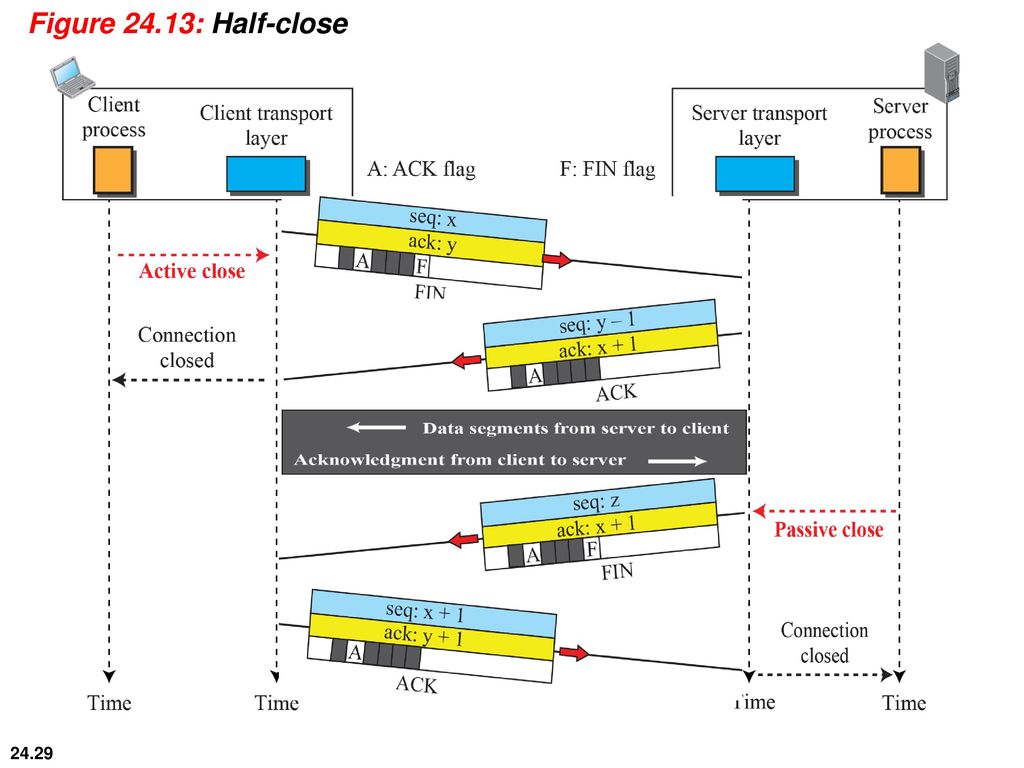 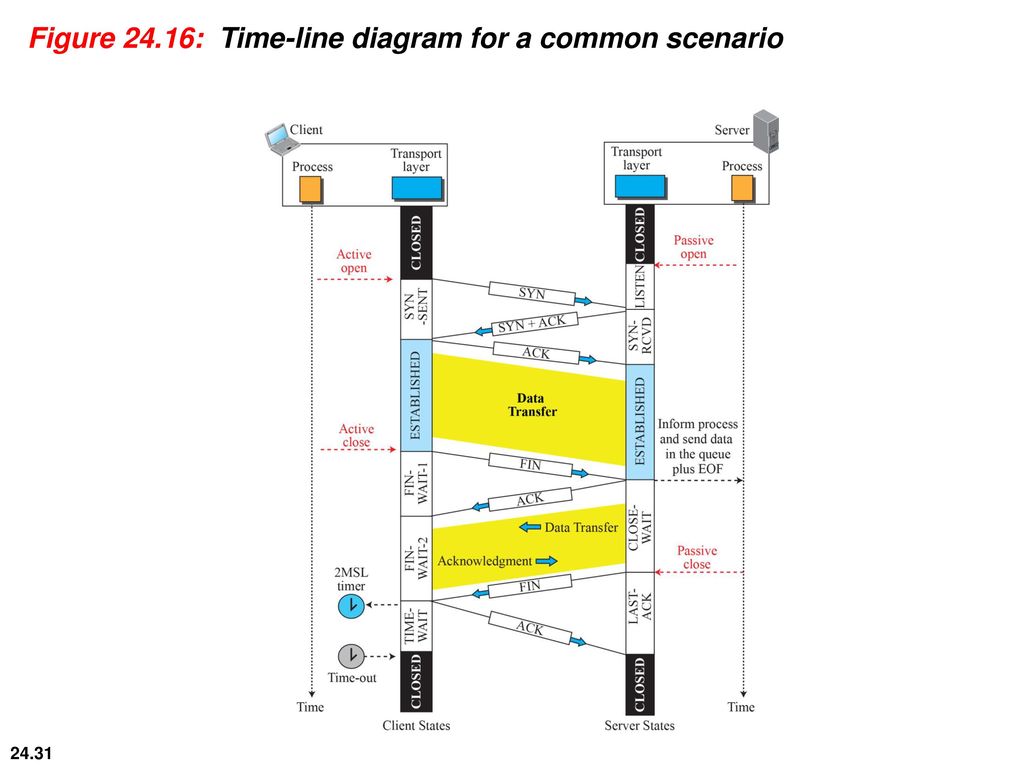 Connection Reset
TCP at one end may deny a connection request, may abort an existing  connection, or may terminate an idle connection.
All of these are done with the RST (reset) flag.
Mechanisms for reliable data  transfer
Checksum
Used to detect bit errors in a transmitted packet.
Timer
Used to timeout/retransmit a packet, possibly because the packet (or its ACK) was  lost within the channel.
Sequence number
Used for sequential numbering of packets of data flowing from sender to receiver.
Acknowledgment
Used by the receiver to tell the sender that a packet or set of packets has been  received correctly.
Negative acknowledgment
Used by the receiver to tell the sender that a packet has not been received correctly.
Window, pipelining
The sender may be restricted to sending only packets with sequence numbers that fall within a given range.
Error Control : Alternating-bit protocol.
If the packet sequence numbers alternate between 0 and 1,then the  protocol is known as the alternating-bit protocol.
The operations with this protocol are:
a. Operation with no loss
b. Lost packet
c. Lost ACK
d. Premature timeout
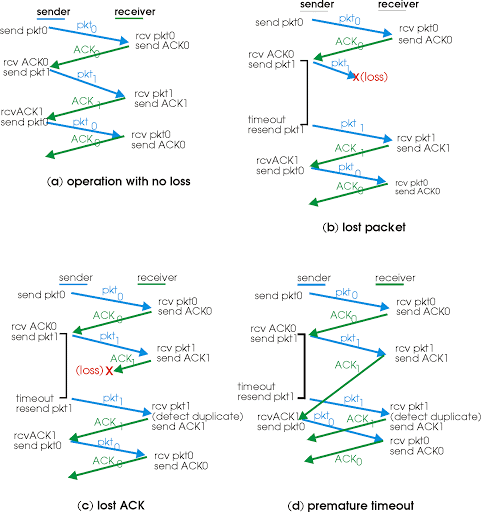 pipelining
The sender is allowed to send multiple packets without waiting for  acknowledgments.
Since the many in-transit sender-to-receiver packets can be visualized as  filling a pipeline, this technique is known as pipelining.
Pipelining has the following consequences for reliable data transfer  protocols:
The range of sequence numbers must be increased, since each in-  transit packet (not counting retransmissions) must have a unique  sequence number and there may be multiple, in-transit,  unacknowledged packets.
The sender and receiver sides of the protocols may have to buffer
more than one packet.
A data transfer protocol responds to lost, corrupted, and overly  delayed packets.
	Two basic approaches toward pipelined error recovery can be  identified: Go-Back-N and selective repeat.
Flow control in TCP
TCP provides a flow-control service to its applications to eliminate  the possibility of the sender overflowing the receiver’s buffer.
Flow control is thus a speed-matching service—matching the rate at  which the sender is sending against the rate at which the receiving  application is reading.
TCP provides flow control by having the sender maintain a variable  called the receive window.
Informally, the receive window is used to give the sender an idea of  how much free buffer space is available at the receiver.
Because TCP is not permitted to overflow the allocated buffer, we must  have
LastByteRcvd – LastByteRead <=	RcvBuffer
The receive window, denoted rwnd is set to the amount of spare room in  the buffer:
rwnd = RcvBuffer – [LastByteRcvd – LastByteRead]
Suppose that Host A is sending a large file to Host B over a TCP  connection.
Host B allocates a receive buffer to this connection; denote its size by  RcvBuffer.
Host B tells Host A how much spare room it has in the connection  buffer by placing its current value of rwnd in the receive window field  of every segment it sends to A.
By keeping the amount of unacknowledged data less than the value  of rwnd, Host A is assured that it is not overflowing the receive buffer  at Host B.
Thus, Host A makes sure throughout the connection’s life that
LastByteSent – LastByteAcked <= rwnd
SYN Flooding Attack
The connection establishment procedure in TCP is susceptible to a serious security  problem called SYN flooding attack.
This happens when one or more malicious attackers send a large number of SYN
segments to a server pretending that each of them is coming from a different client by  faking the source IP addresses in the datagrams.
The server, assuming that the clients are issuing an active open, allocates the necessary  resources, such as creating transfer control block (TCB) tables and setting timers.
The TCP server then sends the SYN + ACK segments to the fake clients, which are lost.
When the server waits for the third leg of the handshaking process, however, resources  are allocated without being used.
If, during this short period of time, the number of SYN segments is large, the server eventually runs out of resources and may be unable to accept connection requests from valid clients.
This SYN flooding attack belongs to a group of security attacks known as a denial of service attack, in which an attacker monopolizes a system with so many service requests  that the system overloads and denies service to valid requests.
Fortunately, an effective defense known as SYN cookies are now deployed in most major operating systems.